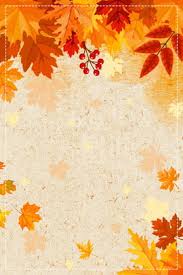 I.C. PONTE – SICILIANO
DOCENTI
ESPOSITO ERMINIA
TESTA ROSA ARCA
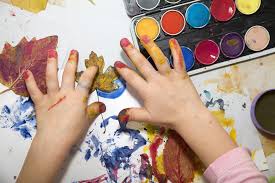 LABORATORIO
GRAFICO-PITTORICO
Realizzazione dei personaggi 
della storia
«L’albero che dorme»